পৌরনীতি ও সুশাসন বিষয়ের কতিপয় গুরুত্বপূর্ণ এমসিকিউ প্রশ্ন ও এর সমাধান
প্রত্যেকটি প্রশ্ন মনোযোগ দিয়ে পড়বে, বুঝবে এবং যথার্থ উত্তর দিতে চেষ্টা করবে।
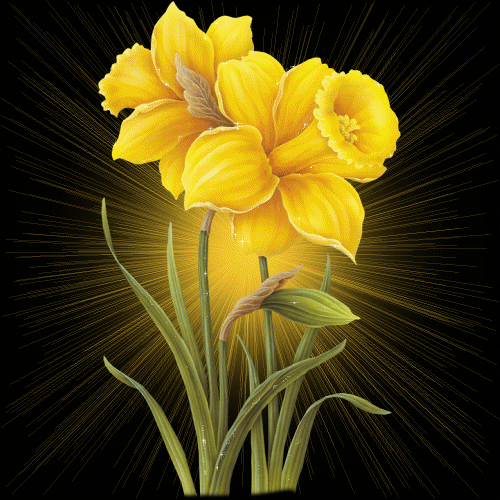 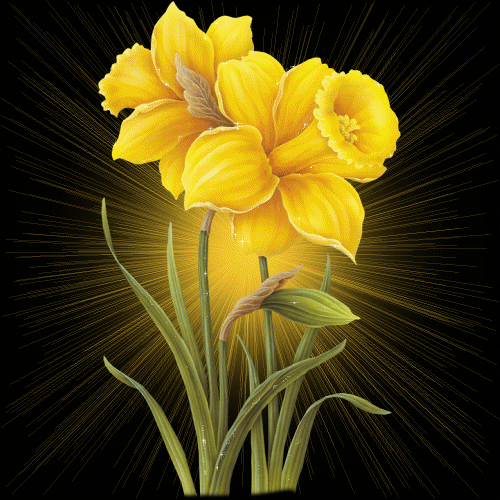 ১। ‡Kvb Aa¨qb kv¯¿wU‡K Education citizenship e‡j AvL¨vwqZ Kiv hvq?
ক
ivóªweÁvb
খ
mgvRweÁvb
গ
Z_¨ I †hvMv‡hvM cÖhyw³
ঘ
†cŠibxwZ I mykvmb
২। wek¦e¨vs‡Ki `„wó‡Z mykvmb KqwU ¯Í‡¤¢i Ici cÖwZwôZ?
ক
2wU
খ
3wU
গ
4wU
ঘ
5wU
3|	‡cŠibxwZi aviYv w`‡Z wM‡q Gd AvB MøvDW g~jZ 	†Kvb welqwU‡K cÖvavb¨ w`‡qwQ‡jb?
ক
bvMwiKZvi AZxZ I eZ©gvb
খ
bvMwiK AvPiY
গ
bvMwiK AwaKvi I KZ©e¨
ঘ
gvbweK cÖwZôvb
4| Civis I Civitas ‡Kvb fvlv kã?
ক
j¨vwUb
খ
wMÖK
divwm
গ
ঘ
¯ú¨vwbk
5|	‡cŠibxwZ‡K Áv‡bi g~j¨evb kvLv e‡j‡Qb †K?
ক
Mvb©vi
খ
jvw¯‹
গ
g¨vKvBfvi
ঘ
B Gg †nvqvBU
৬। ‡cŠibxwZ I mykvmb cvV Ki‡j gvby‡li gb †_‡K 	 `~i nq-
i
Kzms¯‹vi
ii
D`viZv
iii
mv¤úª`vwqKZv
নিচের কোনটি সঠিক?
i ও iii
গ
ক
খ
i ও ii
ii ও iii
ঘ
i,ii ও iii
?
BDwbqb cwil`
‡cŠimfv
Dc‡Rjv cwil`
7|	Dc‡ii duvKv NiwU‡Z Kx em‡e?
ক
RvZxq w`em
¯’vbxq welq
খ
গ
AvšÍR©vwZK welq
ঘ
ciivóª welq
8| ÔBwZnv‡mi †mªvZavivq evjyKviwki g‡a¨ ¯^Y© †iYyi 
        g‡Zv ivRbxwZweÁvb Rgv n‡q D‡V‡Q-Dw³wU Kvi?
ক
mvgvwRK weÁvb
খ
ˆbwZK weÁvb
গ
ivR‰bwZK weÁvb
ঘ
gvbexq weÁvb
9|	‡cŠibxwZ I mykvmb cv‡Vi gva¨‡g GKRb 	bvMwi‡Ki g‡a¨ †hme cwieZ©b mvwaZ nq-
i
Amv¤úª`vwqK g‡bvfv‡ei weKvk N‡U
ii
†`kvZ¥‡eva RvMÖZ nq
iii
RvZxqZv‡ev‡ai †PZbv RvMÖZ nq
নিচের কোনটি সঠিক?
i ও iii
গ
ক
খ
i ও ii
ii ও iii
ঘ
i,ii ও iii
10|	 mykvm‡bi gvb`Û †KvbwU?
ক
RbM‡bi m¤§wZ I mš‘wó
খ
Rb¯^v_©
গ
m¤§wZ
ঘ
mš‘wó
11|	mykvm‡bi mgm¨v `~i Kivi †kÖô Dcvq n‡jv-
ক
MYZvwš¿K cÖwZôvwbKZv
খ
Revew`wnZv
গ
A_©‰bwZK I ivR‰bwZK †ÿ‡Î
ঘ
mvgvwRK, ivR‰bwZK I A_©‰bwZK †ÿ‡Î
12|	ÔRbM‡bi KÉ¯^iÕ ejv nq †KvbwU‡K?
ক
wbe©vPb
খ
AvBbmfv
গ
MYgva¨g
ঘ
wePvi wefvM
13|	mykvm‡bi Bs‡iwR kã Kx?
ক
Good Governance
খ
Good Government
গ
Good Justice
ঘ
Good Issue
14|	mykvmb e¨üZ nq-
i
ivR‰bwZK w¯’wZkxjZvi Afv‡e
ii
miKv‡ii mnbkxjZvi Kvi‡b
iii
wkÿvi Afv‡e
নিচের কোনটি সঠিক?
i ও iii
গ
ক
খ
i ও ii
ii ও iii
ঘ
i,ii ও iii
15| B-Mfb©¨vÝ I mykvm‡bi m¤úK© 
        Kxiƒc?
ক
wbweo
খ
ci¯úi we‡ivax
গ
kÎæZvgyjK
ঘ
mv‡c-‡bD‡j
16|	 B-Mfb©¨vÝ ej‡Z ‡evSvq?
ক
B‡jK‡UW Mfb©¨vÝ
খ
B‡jw±f Mfb©¨vÝ
গ
BwR Mfb©¨vÝ
ঘ
B‡ëªwbKU Mfb©¨vÝ
17|	B-Mfb©¨v‡Ýi cÖ‡qvM †ÿ‡Îi g‡a¨ i‡q‡Q-
i
B-cÖkvmb
ii
B-‡mev
iii
B-‡hvMv‡hvM
নিচের কোনটি সঠিক?
i ও iii
গ
ক
খ
i ও ii
ii ও iii
ঘ
i,ii ও iii
18|	 B-Mfb©¨vÝ ej‡Z Kx eySvq?
ক
kvmb e¨e¯’vi Revew`wnZv
খ
Z_¨ I †hvMv‡hvM cÖhyw³i Aeva e¨envi
গ
AvB‡bi Aeva cÖ‡qvM
ঘ
kvmbe¨e¯’vi ¯^”QjZv
19|	B-Mfb©¨vÝ Gi myweav n‡”Q-
i
N‡i e‡m Z_¨ cvIqv
ii
wm×všÍ MÖn‡Y `xN©m~wÎZv
iii
miKvix Kv‡R `ÿZv e„w×
নিচের কোনটি সঠিক?
i ও iii
গ
ক
খ
i ও ii
ii ও iii
ঘ
i,ii ও iii
20|	B-Mfb©¨v‡Ýi g~j evav †KvbwU?
ক
Z‡_¨i NvUwZ
খ
Z_¨ Pzwi
গ
kvmK I we‡ivax `j
ঘ
Z_¨ cvPvi
21| AvaywbK hyM n‡jv-
ক
¯^vaxbZvi hyM
খ
Z_¨ cÖhyw³i hyM
গ
mnR hvZvqvZ e¨e¯’vi hyM
ঘ
mve©Rbxb wkÿvi hyM
22| B-Mfb©¨v‡Ýi gva¨‡g-
i
miKv‡ii ¯^”QZv e„w× cvq
ii
miKv‡ii Revew`wnZv wbwðZ nq
iii
my-kvmb wbwðZ nq
নিচের কোনটি সঠিক?
i ও iii
গ
ক
খ
i ও ii
ii ও iii
ঘ
i,ii ও iii
23| 	B-Mfb©¨v‡Ýi Ab¨Zg evnb †KvbwU?
ক
†cv÷ Awdm
খ
†dmeyK
গ
B-‡gBj
ঘ
B›Uvi‡bU
24|	B-Mfb©¨vÝ kãwUi A_© Kx?
ক
Electronic governance
খ
Effective governance
গ
Efficient governance
ঘ
Elected governance
25|	B-Mfb©¨vÝ cÖwZôvi ivR‰bwZK  
     cÖwZeÜKZv †KvbwU?
ক
¯^”QjZvi Afve
খ
miKvwi Lv‡Z `ye©jZv
গ
B-Mfb©¨vÝ m‡PZbZvi Afve
ঘ
AvBbMZ KvVv‡gvi Afve
26|	B-Mfb©¨v‡Ýi cÖ_g  I cÖavb wewkó¨ †KvbwU?
ক
Z‡_¨i Av`vb-cÖ`vb
খ
cÖhyw³ wbf©iZv
গ
mwVK Z_¨ cvIqvi wbðqZv
ঘ
cwi‡ekMZ myweav
27| B-Mfb©¨vÝ e¨e¯’vq miKv‡ii m‡½ Kvi ¯^qswµq 	†hvMv‡hvM ¯’vwcZ nq?
ক
RbM‡bi
খ
Avgjv‡`i
গ
cÖkvm‡bi
ঘ
cÖwZôv‡bi
28|	mykvm‡bi m‡½ †KvbwU IZ‡cÖvZfv‡e 
        RwoZ?
ক
mgvR
খ
Kw¤úDUvi
গ
B-Mfb©¨vÝ
ঘ
B›Uvi‡bU
29|	 Av‡M GK mgq Kv‡R miKvwi Awd‡m †M‡j 
         cÖPzi mgq I A_© LiP n‡Zv| GLb N‡i e‡mB 
         Hme KvR Kiv hvq| Zv Kxfv‡e m¤¢e?
ক
Rbm‡PZbv e„w×
খ
B-Mfb©¨v‡Ýi d‡j
গ
দূY©xwZ I ÿgZvi Ace¨envi †iva
ঘ
†hvMv‡hvM e¨e¯’vi Dbœq‡bi d‡j
30|	bvbvgyLx †hvMv‡hvM m„wó K‡i GKm‡½ KvR  
        Kivi Rb¨ B-Mfb©¨v‡Ýi †KvbwU cÖ‡qvRb?
ক
†K›`ªxq WvUv‡eR
খ
mycvi Kw¤úDUvi
গ
cÖPzi Rbej
ঘ
wbiew”Qbœ we`y¨r e¨e¯’v
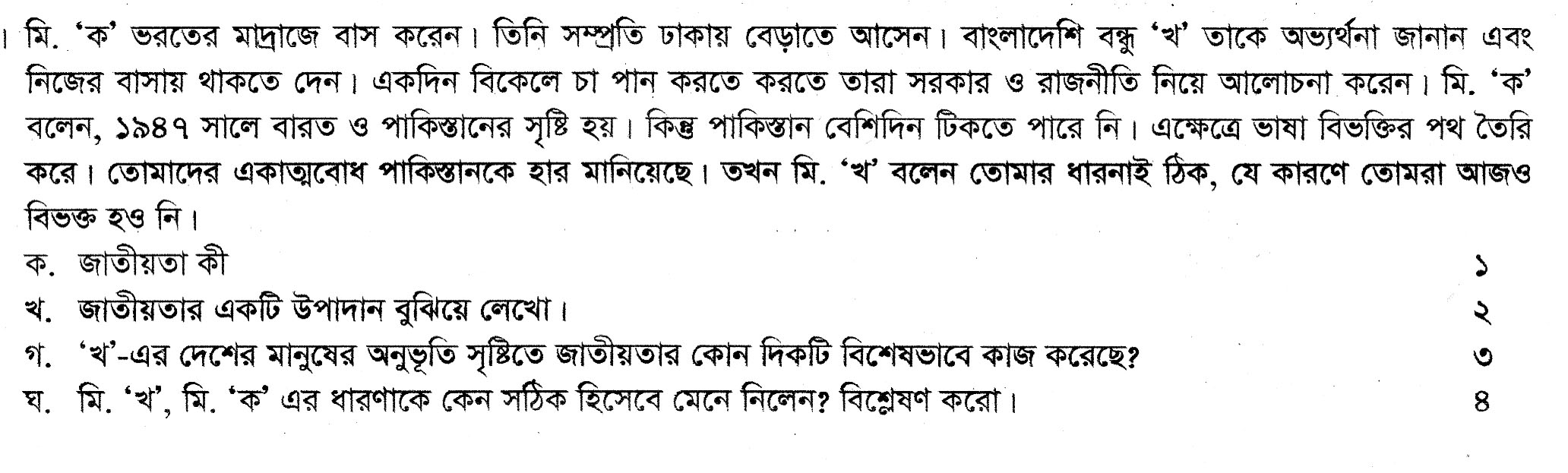 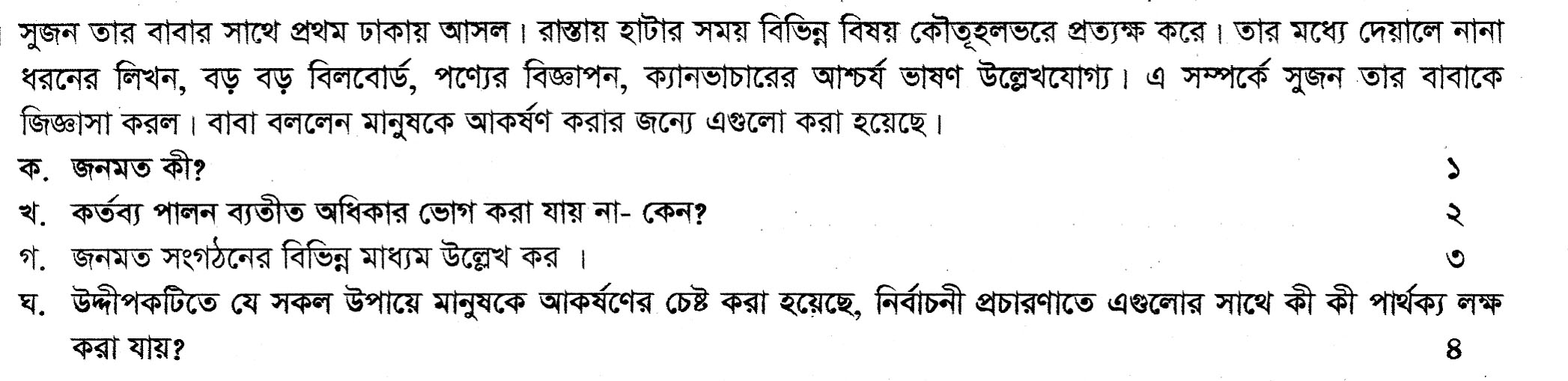 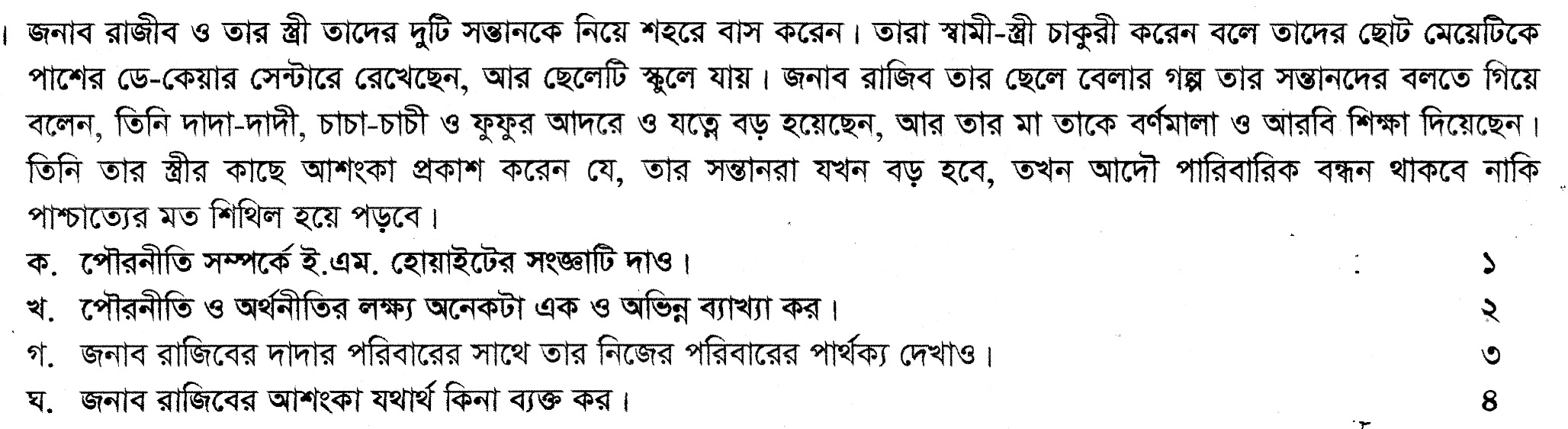 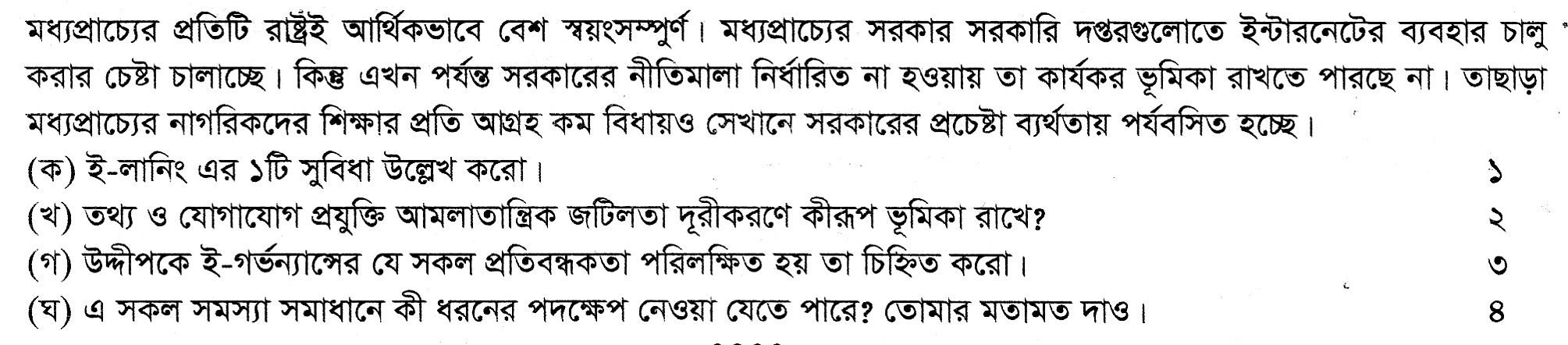 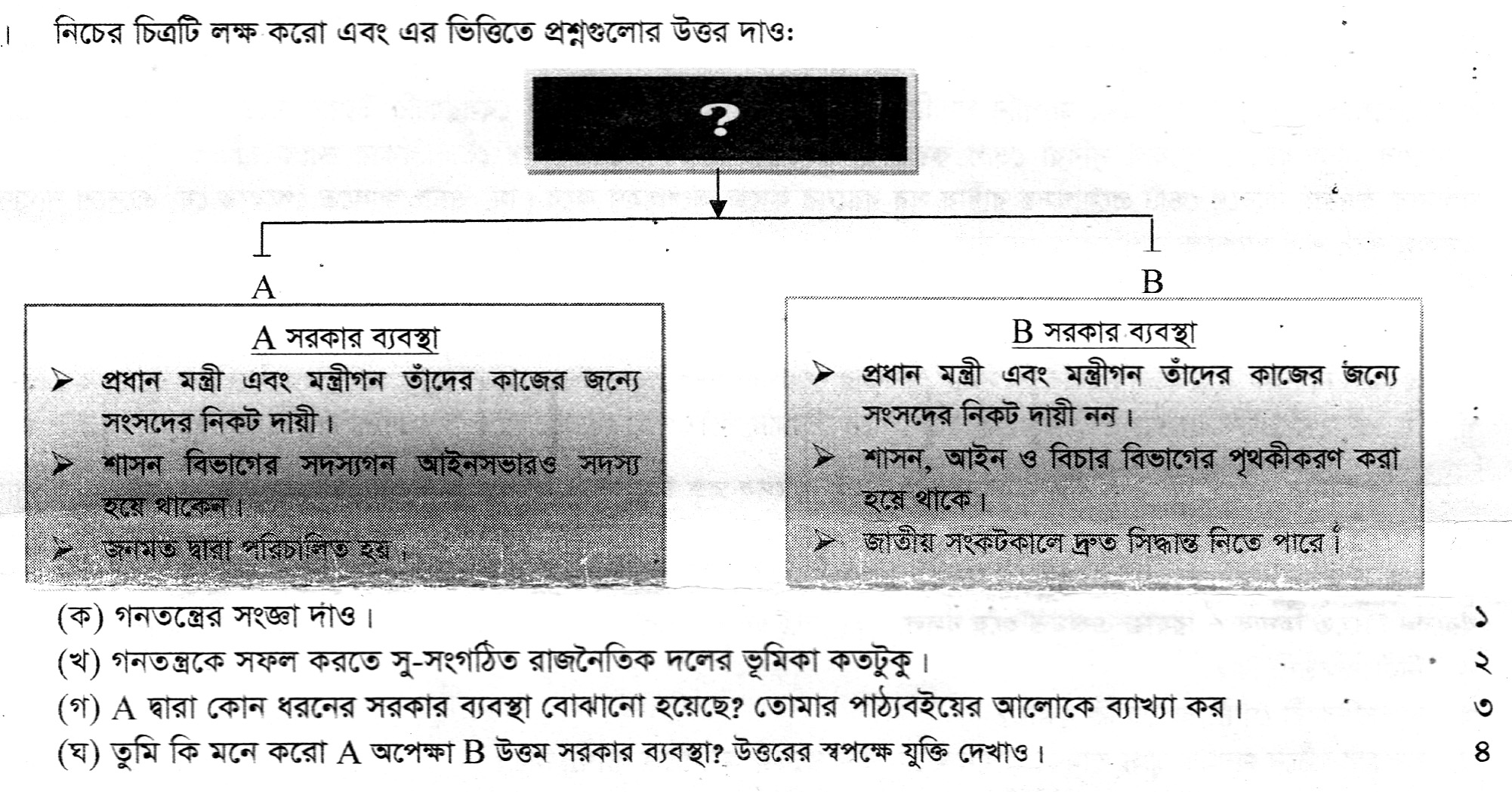 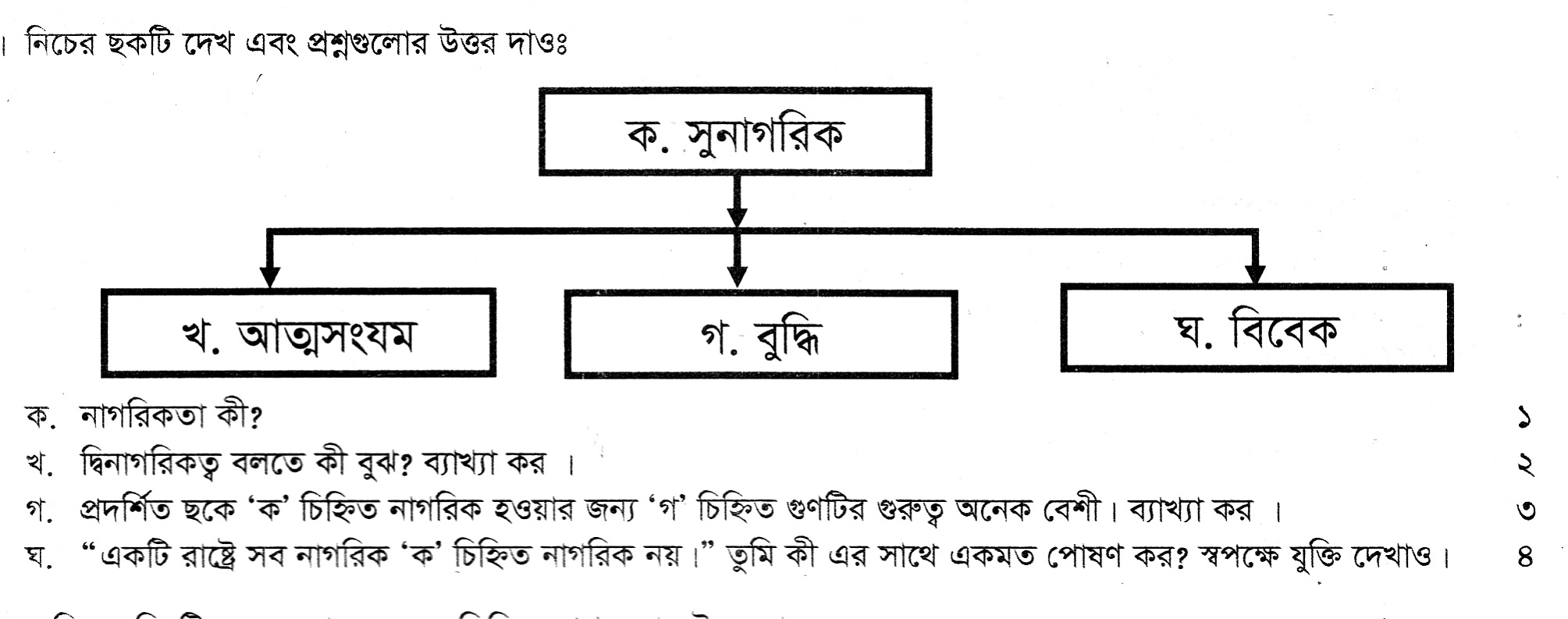 ৭।পৌরনীতি ও নাগরীকতার আলোচ্য বিষয়--
i
সামাজিক মূল্যবোধ
ii
আইন
iii
স্বাধীনতা ও সাম্য
নিচের কোনটি সঠিক?
i ও iii
গ
ক
খ
i ও ii
ii ও iii
ঘ
i,ii ও iii
৮। নাগরীকতা স্থানীয় রূপলাভ করে যখন নাগরিক --
i
স্থানীয় এলাকার সদস্য হয়ে সুবিধা ভোগ করে
ii
নিজ এলাকার উন্নয়ন কাজে সহযোগীতা করে
iii
সার্কের প্রতিনিধি হয়ে নেপাল যায়
নিচের কোনটি সঠিক?
i ও iii
গ
ক
খ
i ও ii
ii ও iii
ঘ
i,ii ও iii
৯। বিশ্ব ব্যাংক সুশাসনের কয়টি সূচকের কথা 
    বলেছে?
ক
৪টি
খ
৫টি
গ
৬টি
ঘ
৭টি
১০।সুশাসনের সমস্যা হলো--
i
রাজনৈতিক অস্থিতিশীলতা
ii
দূর্নীতি
iii
অদক্ষ আমলাতন্ত্র
নিচের কোনটি সঠিক?
i ও iii
গ
ক
খ
i ও ii
ii ও iii
ঘ
i,ii ও iii
১০। মানুষ স্বভাবতই ---
ক
নি:সংজ্ঞ জীব
খ
সামাজিক জীব
গ
রাষ্ট্রীয় জীব
ঘ
ইন্দ্রিীয় স্বর্বস্ব জীব
১২। নৈতিক শিক্ষা নিশ্চিত করা হলে---
i
সুশাসন সহজ হবে
ii
দূর্নীতি হ্রাস পাবে
iii
অর্থনৈতিক কাজ বৃদ্ধি পাবে
নিচের কোনটি সঠিক?
i ও iii
গ
ক
খ
i ও ii
ii ও iii
ঘ
i,ii ও iii
১৩। সুশাসন নিশ্চিত করতে সরকারের---
i
সদিচ্ছা প্রয়োজন
ii
আন্তরিকতা প্রয়োজন
iii
প্রচুর অর্থের প্রয়োজন
নিচের কোনটি সঠিক?
i ও iii
গ
ক
খ
i ও ii
ii ও iii
ঘ
i,ii ও iii
নিচের উদ্দীপকটি পড় এবং ১৪ ও ১৫ নং প্রশ্নের দাও-
‌‌ ‍‍‍‍‍‍‍   ক’ দেশে সংসদীয় সরকার ব্যবস্থা বিদ্যমান। দেশটির একটি বিশ্ববিদ্যালয়ে “সুশাসন এবং এর অন্তরায় শীর্ষক এক আলোচনা সভায় একজন বিশিষ্ট্র রাষ্ট্রবিজ্ঞানী মন্তব্য করলেন, জনপ্রশাসনে স্বজনপ্রীতি ও রাজনীকিকীকরন সুশাসনের পথকে পিচ্ছিল করছে। সুশাসন প্রতিষ্ঠা করতে হলে রাজনৈতিক সংস্কৃতিতে উন্নয়ন ঘটাতে হবে।
১৪। উদ্দীপকে কারা জনপ্রশাসনে স্বজনপ্রীতি    
        ও রাজনীকিীকরন করছে?
ক
বিরোধী দলের নেতৃবৃন্দ
খ
সরকারি দলের ব্যক্তিবর্গ
গ
চাপসৃষ্টিকারী গোষ্ঠীর নেতৃবৃন্দ
ঘ
মন্ত্রনালয়ের কর্মকর্তাগন
১৫। উক্ত পরিস্থিতির ফলে ---
i
সুশাসন ব্যহত হয়
ii
আইনের শাসন ব্যহত হয়
iii
রাষ্ট্রীয় উন্নয়ন ব্যহত হয়
নিচের কোনটি সঠিক?
i ও iii
গ
ক
খ
i ও ii
ii ও iii
ঘ
i,ii ও iii
১৬। রাষ্ট্রীয় প্রশাসনে যদি দূর্নীতি থাকে, তবে তা ---
i
বড় ধরনের বৈষম্য সৃষ্টি করে
ii
প্রশাসন কলুষিত হয়
iii
রাষ্ট্রীয় উন্নয়ন ব্যহত হয়
নিচের কোনটি সঠিক?
i ও iii
গ
ক
খ
i ও ii
ii ও iii
ঘ
i,ii ও iii
নিচের উদ্দীপকটি পড় এবং ১৭ ও ১৮ নং প্রশ্নের দাও-
‌‌ ‍‍‍‍‍‍‍   “বাংলার মুখ আমি দেখিয়াছি
              তাই পৃথিবীর রূপ আমি দেখিতে চাইনা আর।”
i
নিষ্প্রভ রূপ
১৭। উল্লেখিত বোধ মানব মনের যে ধরনের রূপ ---
ii
জাগ্রত রূপ
iii
প্রস্ফুটিত রূপ
নিচের কোনটি সঠিক?
i ও iii
গ
ক
খ
i ও ii
ii ও iii
ঘ
i,ii ও iii
১৮। 	কোন ধরনের বাস্তব প্রয়োগ এ বোধ সৃষ্টিতে 
	প্রধান ভূমিকা রাখে---
ক
প্রেম ঘৃণা
খ
স্নেহ নির্মমতা
গ
মায়া-মমতা
ঘ
নিষ্ঠুরতা ও ভালেবাসা
১৯। 	আধুনিক বিশ্বকে কী বলা হয়?
ক
কম্পিউটার বিশ্ব
খ
মোবাইল বিশ্ব
গ
তথ্য ও যোগাযোগ প্রযুক্তির বিশ্ব
ঘ
ইন্টারনেট বিশ্ব
নিচের উদ্দীপকটি পড় এবং ২০ ও ২১ নং প্রশ্নের দাও-
‌‌ ‍‍‍‍‍‍‍   ‌“ক” এলাকার মিজান খুব প্রভাবশালী লোক। এলাকায় সে প্রতিহিংসামূলক কার্যক্রম করে বেড়ায়। কারো থেকে টাকা আদায় করেন। কাউকে উত্যক্ত করেন। এলাকার সবাই মিলে তার বিরূদ্ধে থানায় মামলা করতে গেলে থানা মামলাটি নেয়নি।
২০। উদ্দীপকে কোন প্রত্যয়টির অভাব অলক্ষনীয় ---
ii
দূর্নীতি
i
ক্ষমতার অপব্যবহার
iii
আইনের শাসন
নিচের কোনটি সঠিক?
i ও iii
ক
গ
খ
ii ও iii
i ও ii
ঘ
i,ii ও iii